How to Recover a Secretwith O(n) Additions
Benny Applebaum*, Oded Nir*, Benny Pinkas†
*Tel Aviv University, †Aptos Labs and Bar Ilan University

Crypto 2023
1
[Speaker Notes: Add disclaimer]
A Motivating Example: Threshold Signatures
Digital signatures:

A honest server holds a secret signing key 
can generate valid signatures

An adversary without the key
cannot generate a valid 
   message-signature pair
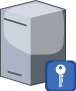 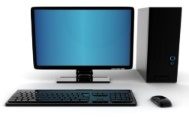 Secret key
Threshold Signatures
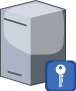 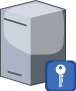 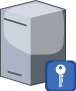 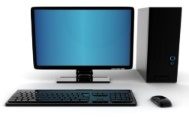 Secret key
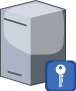 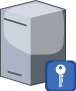 Threshold Signatures
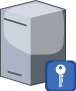 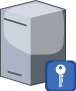 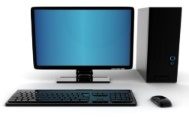 Secret key
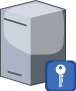 Threshold Signatures
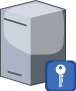 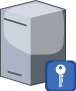 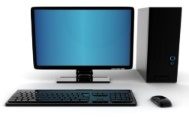 Secret key
Secret Sharing “in the Exponent”
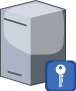 Want:
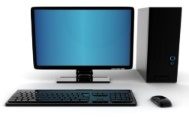 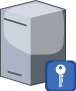 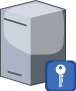 Secret key
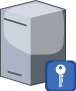 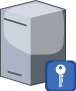 [Speaker Notes: Say that this also applies in a similar manner to RSA and lattices signatures, and not just discrete log.]
Secret Sharing “in the Exponent”
Every addition  
Group multiplication
Want:
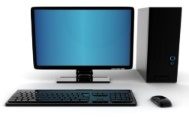 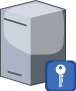 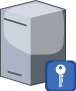 Secret key
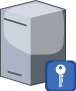 [Speaker Notes: Say that this also applies in a similar manner to RSA and lattices signatures, and not just discrete log.]
Secret Sharing “in the Exponent”
Recent applications: #parties ~ 10K
Large secrets: k-bit for k~255
Naïve solution (say, with Shamir 
secret sharing) leads to 
complexity of ~ #parties *k

How many additions 
are needed for recovery in secret sharing?
Relevant for a variety of applications:
Discrete log/RSA-based threshold signatures
Threshold encryption
[Speaker Notes: Few players – could be cheap
Many - expensive]
The Cost of Recovering a Secret
Can we recover a secret with O(n) additions?
Main Result
[Speaker Notes: Application for RSA signatures]
Technical Overview
Solution: New randomness extraction techniques
Main Challenge: “Add privacy” to codes while maintaining fast recovery
From Codes to Secret Sharing [Cramer et al. ’15]
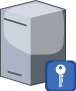 C
r
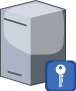 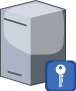 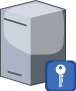 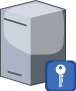 Recovering the secret:
From Codes to Secret Sharing [Cramer et al. ’15]
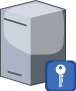 C
r
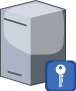 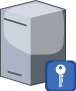 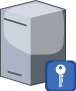 O(n) additions
From Codes to Secret Sharing [Cramer et al. ’15]
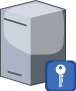 C
r
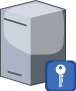 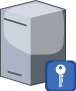 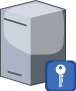 From Codes to Secret Sharing [Cramer et al. ’15]
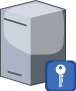 C
r
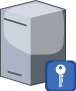 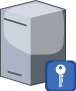 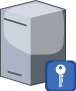 From Codes to Secret Sharing [Cramer et al. ’15]
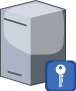 C
r
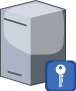 From Codes to Secret Sharing: Recap
Problem: Linear universal hash function are too expensive

Note: Existing hash functions [IKOS ‘08] have O(n)-size arithmetic circuits, but use multiplication with large scalars
  

Solution: Build fast extractors for our specific random source
	Exploit the fact that our source is a low-dimensional sub-space
Our Scheme
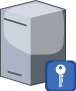 C
r
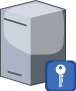 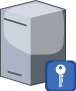 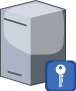 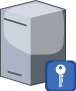 O(n) additions
O(n) additions
Our Scheme
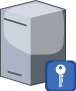 C
r
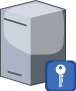 Privacy via Randomness Extraction
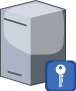 C
r
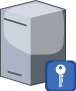 w
Privacy via Randomness Extraction
Privacy Summary
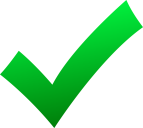 Privacy over a specific prime?
Privacy over all primes simultaneously?
	A union bound over all (infinitely many) primes will not work!


In the paper we extend the analysis
We show: Encoding/sharing with O(n)  Privacy for all primes
Can be achieved by existing codes, e.g., [Luby et al. ‘01]
A simple secret-sharing instantiations based on LDPC codes
[Speaker Notes: Luby, Mitzenmacher, Shokrollahi, and Spielman. 
Efficient erasure correcting codes]
Additional Results
[Speaker Notes: Andrej Bogdanov, Yuval Ishai, Emanuele Viola, and Christopher Williamson. Bounded indis-tinguishability and the complexity of recovering secrets
Relevance for LWE-based threshold FHE? Mention related works? Ball et al.?   A new combinatorial approach to black box secret sharing]
Summary
A secret sharing scheme where 
sharing and recovery take only O(n) additions
Bonus features: 
Near-threshold black-box scheme with small shares
Applications to threshold signatures and threshold encryption
based on discrete log, RSA and LWE assumptions
Privacy over all Primes
Option 2: A “trick” that works on all LDPC codes
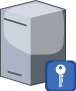 C
r
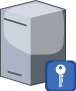 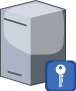 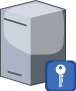 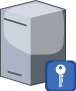 Privacy over all Primes
Option 2: A “trick” that works on all LDPC codes
z
H
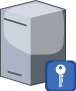 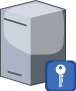 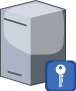 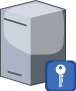 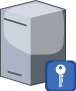 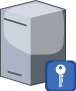 C
r
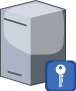